Исторический жанрв изобразительном искусстве
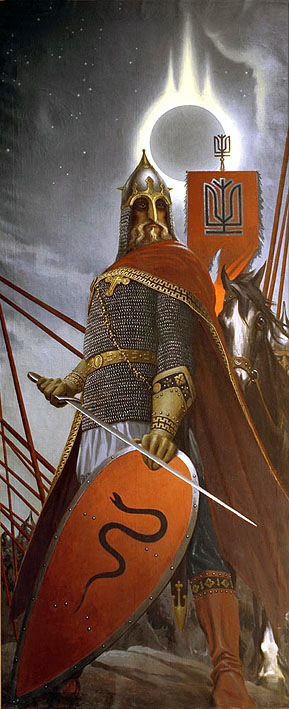 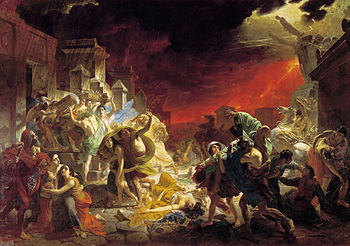 К. Васильев. Князь Игорь, 1969
Последний день Помпеи, 1830—1833, Брюллов, Государственный Русский музей
Задание:
Создать сюжетную композицию по типу «Исторический жанр» на формате А3:
выбрать исторический жанр; подобрать материал для создания более достоверного изображения, относящегося к той или иной эпохе.
Материал: акварель+акв.карандаши/гуашь 
27.01.21 до 19:00 (29.01.21 до 12:00 для утренней группы) – создание эскизов;
03.02.21 (05.02.21 для утренней группы) – перенос эскиза на формат.
Все этапы жду по WhatsApp 89827314763
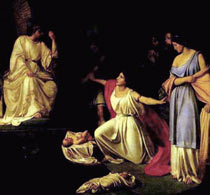 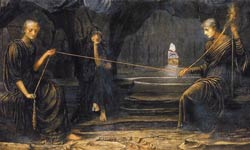 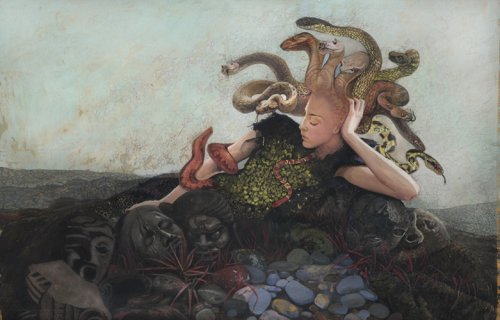 Мойры
Дж. М. Стадвик, 1890 год
Медуза Горгона
Художница Анна Байбакова
" Суд царя Соломона"
1854, Музей русского искусства,
Киев, Украина. Ге
Истори́ческая жи́вопись — жанр живописи, берущий свое начало в эпоху Ренессанса и включающий в себя произведения не только на сюжеты реальных событий, но также мифологические, библейские и евангельские картины. Изображает важные для отдельного народа или всего человечества события прошлого. Сюжетом зачастую является не реалистическое представление прошедших событий, а преднамеренное их прославление с целью создания исторического мифа.
[Speaker Notes: Со временем мойры понимаются как рок ("то, что изречено") и судьба ("то, что суждено"); это темная сила, которая не имеет отчетливого облика. Наиболее распространенный миф — это миф о трех сестрах-мойрах, дочерях Ночи, породившей также Смерть, Гипноса, Немезиду, Эриду и Гесперид. Их имена — Лахесис ("дающая жребий"), Клото ("прядущая") и Атропос ("неотвратимая")]
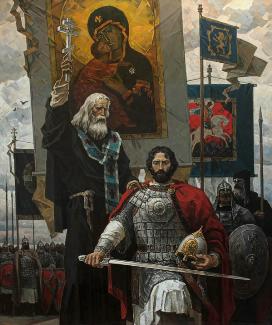 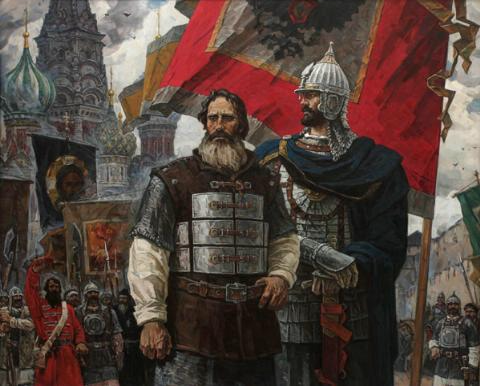 Минин и Пожарский. Освобождение Москвы
правая часть триптиха
Александр Невский
Дмитрий Донской и 
Сергий Радонежский
Картины исторического жанра живописи, выполненные 
художником Юрием Пантюхиным. Центральное место занимает  триптих "За Землю Русскую", посвященный истории России
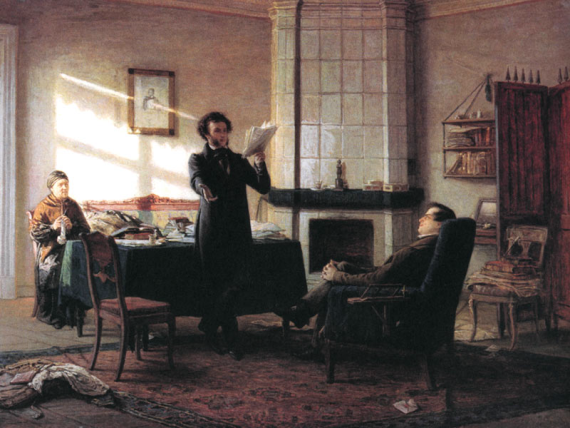 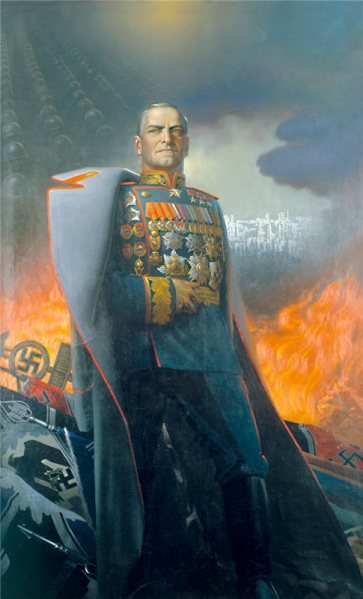 "А. С. Пушкин в селе Михайловском"1875 Ге
К. Васильев Маршал Жуков, 1974
Исторический жанр, один из основных жанров изобразительного, искусства, посвященный историческим событиям и деятелям, социально значимым явлениям в истории общества. Обращённый в основном к прошлому, исторический жанр включает также изображения недавних событий, историческое значение которых признано современниками. Основные виды произведений исторического жанра - исторические картины, росписи, рельефы, монументальная и станковая скульптура, миниатюра, книжная и станковая графика. Исторический жанр часто переплетается с другими жанрами - бытовым жанром (историко-бытовые изображения), портретом (изображения деятелей прошлого, портретно-исторические композиции), пейзажем ("исторический пейзаж").
Запорожцы пишут письмо турецкому султану1878-1891. Русский музей, Санкт-Петербург.Репин  И.Е.
Утро стрелецкой казни1881 год. Третьяковская галерея, Москва. Суриков В.
Голгофа Вассерфассов. Около 1420—1430. Музей Вальрафа-Рихарца. Кёльн
Васнецов В.М. Богатыри
ВАСНЕЦОВ Виктор Михайлович , русский живописец.
[Speaker Notes: ВАСНЕЦОВ Виктор Михайлович [3(15). 5.1848, с. Лопьял - 23.7.1926, Москва], русский живописец. Учился в Петербурге в Рисовальной школе Общества поощрения художеств (1867-68) у И. Н. Крамского и в АХ (1868-75), действительным членом которой стал в 1893.

С 1878 член Товарищества передвижников. Посетил Францию (1876) и Италию (1885). Жил в Петербурге и Москве. В годы учёбы выполнял рисунки для журналов и дешёвых народных изделий ("Народная азбука" Столпянского, изд. в 1867; "Тарас Бульба" Н. В. Гоголя, изд. в 1874). В 1870-е гг. выступил с небольшими жанровыми картинами, тщательно написанными преимущественно в серовато-коричневой цветовой гамме. В сценках уличной и домашней жизни мелких купцов и чиновников, городской бедноты и крестьян Васнецов с большой наблюдательностью запечатлел различные типы современного ему общества ("С квартиры на квартиру", 1876, "Военная телеграмма", 1878,- обе в Третьяковской гал.). 

В 1880-е гг., оставив жанровую живопись, создавал произведения на темы национальной истории, русских былин и народных сказок, посвятив им почти полностью всё своё дальнейшее творчество. Одним из первых русских художников обратившись к русскому фольклору, Васнецов стремился придать эпический характер своим произведениям, в поэтической форме воплотить вековые народные идеалы и высокие патриотические чувства. 

Васнецов создал картины "После побоища Игоря Святославича с половцами" (1880), "Алёнушка" (1881), проникнутая искренней поэтичностью, "Иван-царевич на сером волке" (1889), "Богатыри" (1881-98), исполненные веры в богатырские силы народа, "Царь Иван Васильевич Грозный" (1897, все в Третьяковской гал.). 

С общей направленностью станковой живописи Васнецова 1880- 1890-х гг. тесно связаны его работы для театра. Отличающиеся народно-поэтическим складом декорации и костюмы к пьесе-сказке "Снегурочка" А. Н. Островского (поставлена в домашнем театре С. И. Мамонтова в 1882) и одноимённой опере Н. А. Римского-Корсакова (в Московской частной русской опере С. И. Мамонтова в 1886), исполненные по эскизам Васнецова,- пример творческой интерпретации подлинного археологического и этногр материала,- оказали большое влияние на развитие русского театрального-декорационного искусства в конце 19 - нач. 20 вв. Пейзажные фоны произведений Васнецова на сказочные и исторические темы, проникнутые глубоко национальным ощущением родной природы, то замечательные лирической непосредственностью её восприятия ("Алёнушка"), то эпические по характеру ("После побоища Игоря Святославича с половцами"), сыграли важную роль в развитии русской пейзажной живописи.

В 1883-85 Васнецов выполнил монументальное панно "Каменный век" для Исторического музея в Москве, в 1885-96 большую часть росписей Владимирского собора в Киеве. В росписях Владимирского собора Васнецов пытался внести духовное содержание и эмоциональность в традиционную систему церковной монументальной живописи, которая во 2-й половине 19 в. пришла в полный упадок. Живопись Васнецова в зрелый период, отличаясь стремлением к монументально-декоративному художественному языку, приглушённому звучанию обобщённых цветовых пятен, а порой и обращением к символике, предвосхищает позже получивший распространение в России стиль "модерн". 

Васнецов исполнил также ряд портретов (А. М. Васнецова, 1878; Ивана Петрова, 1883; оба - в Третьяковской гал.), иллюстрации к "Песни о вещем Олеге" А. С. Пушкина (акварель, 1899, Литературный музей, Москва). По его рисункам сооружены церковь и сказочная "Избушка на курьих ножках" в Абрамцеве (под Москвой; 1883), выстроен фасад Третьяковской гал. (1902). В советское время Васнецов продолжал работать над народными сказочными темами ("Бой Добрыни Никитича с семиглавым Змеем Горынычем", 1918; "Кащей Бессмертный", 1917-26; обе картины - в Доме-музее В. М. Васнецова в Москве).]
Виктор Васнецов .Витязь на распутье, 1882
Виктор Васнецов.Ковер-самолет, 1880
Виктор Васнецов. царевна, 1900-1926
Картина «Иван-царевич на сером волке». 1889
Картина «Снегурочка». 1899
Картина «Три царевны Подземного Царства». 1884
Константин Васильев.         Один
Подведем итоги
1.Что называют историческим жанром в живописи?
2. Какова тематика картин исторического жанра?
3.Назовите русских художников , писавших в историческом жанре.
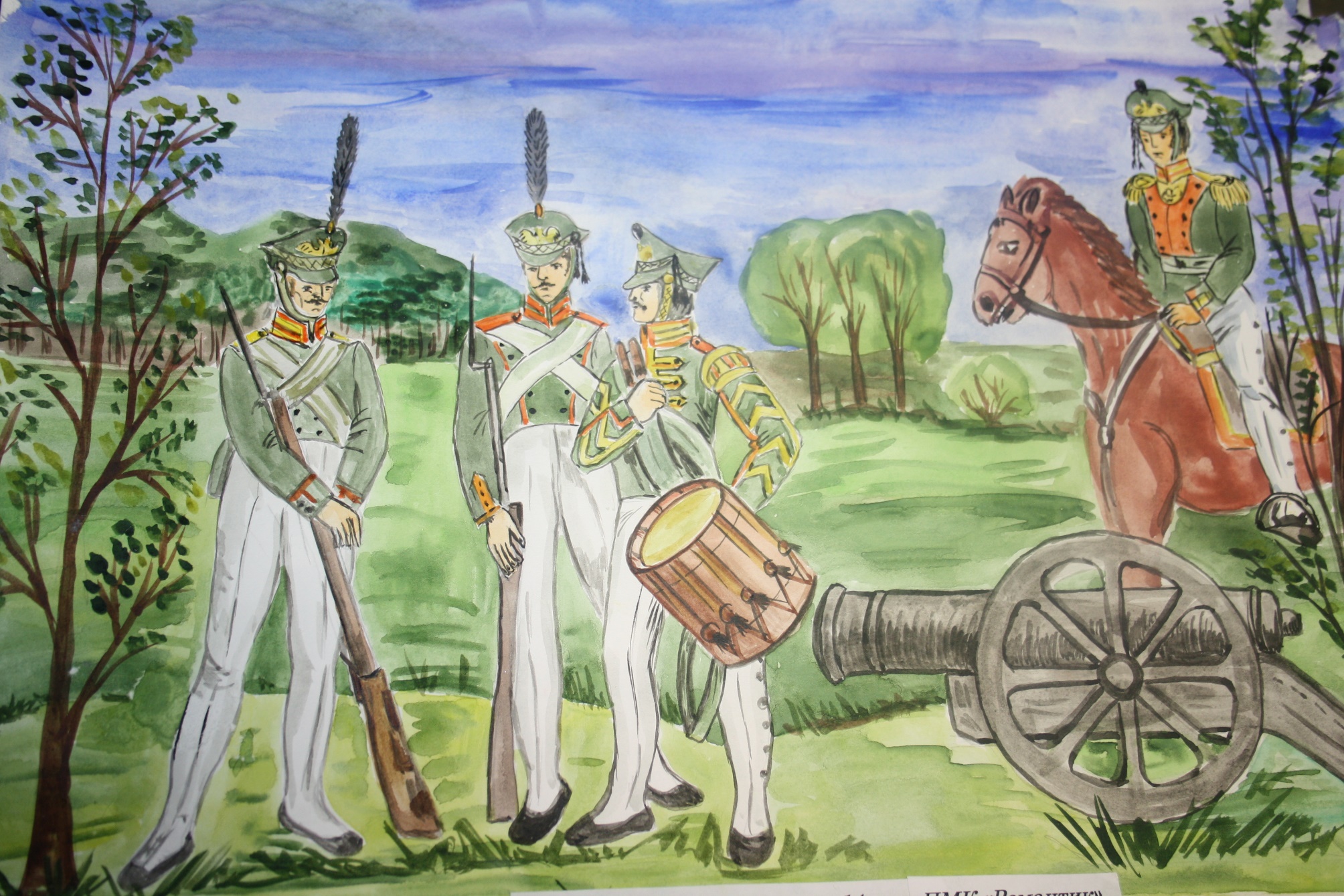 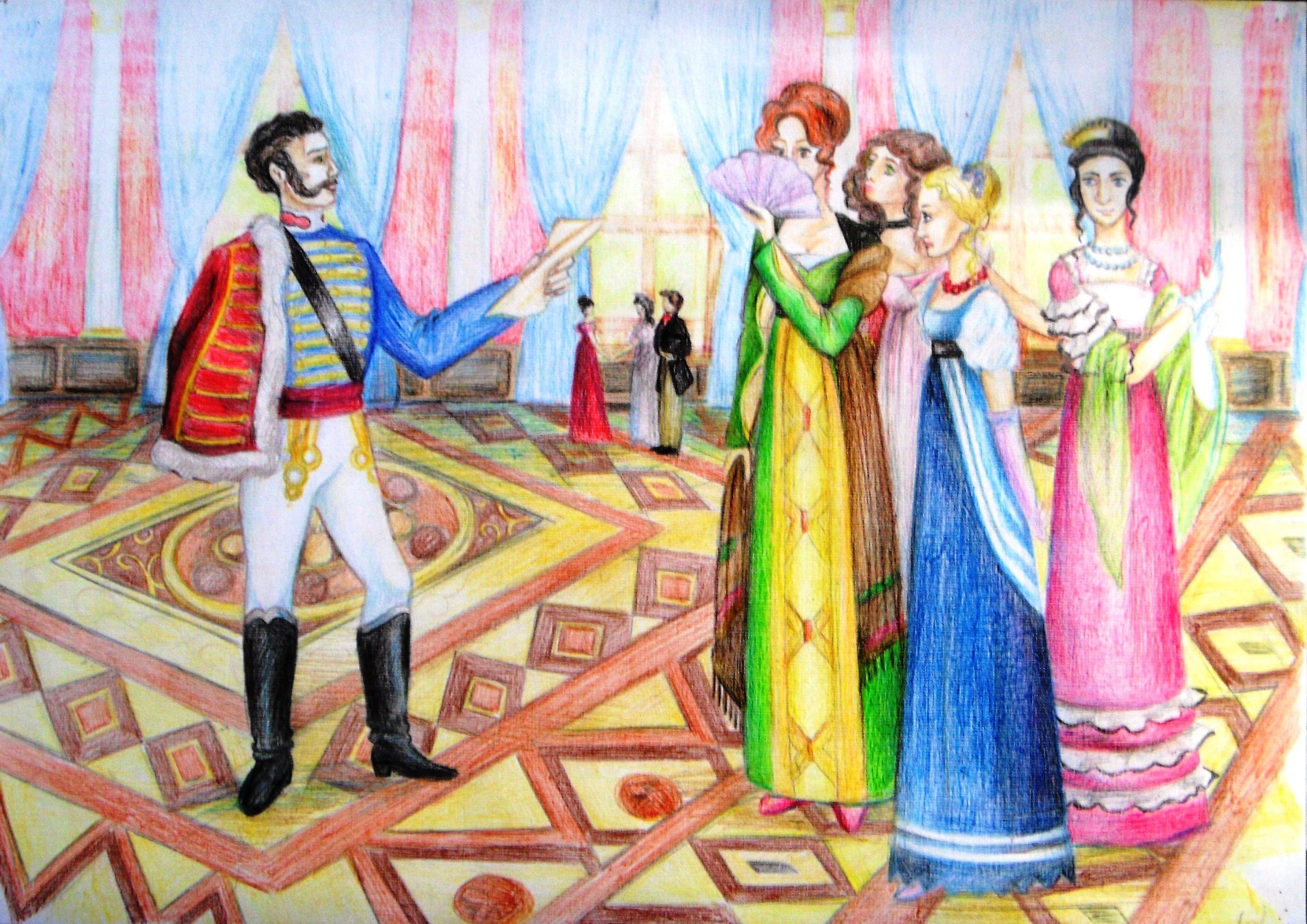